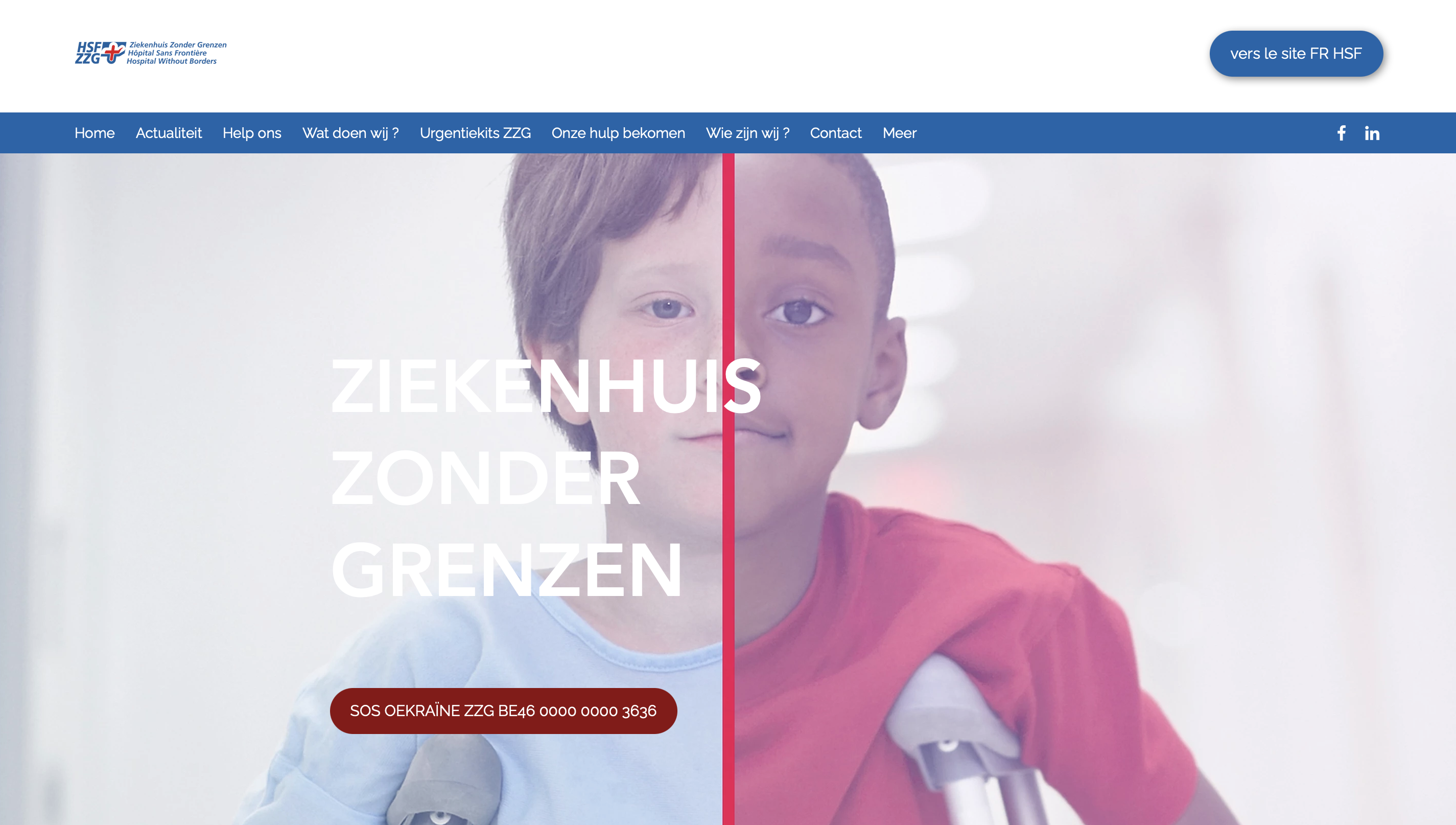 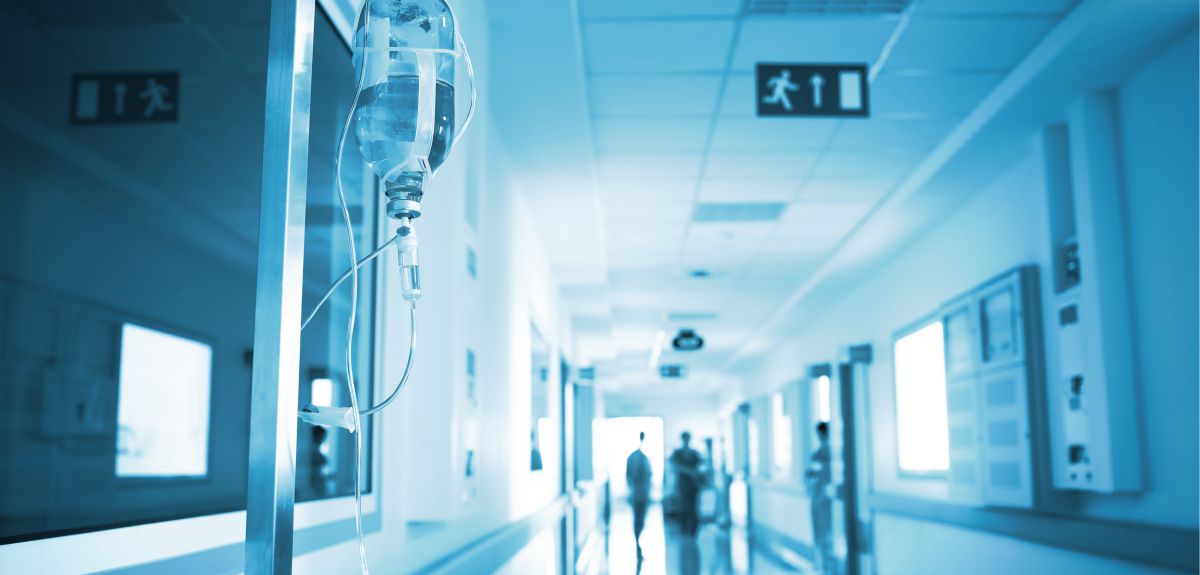 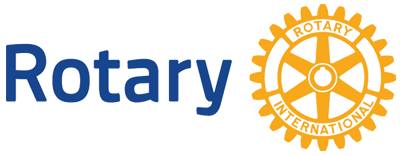 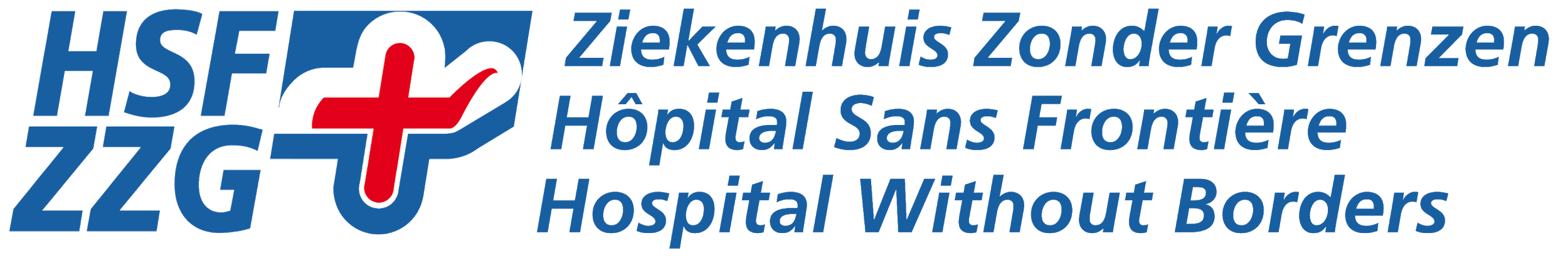 1
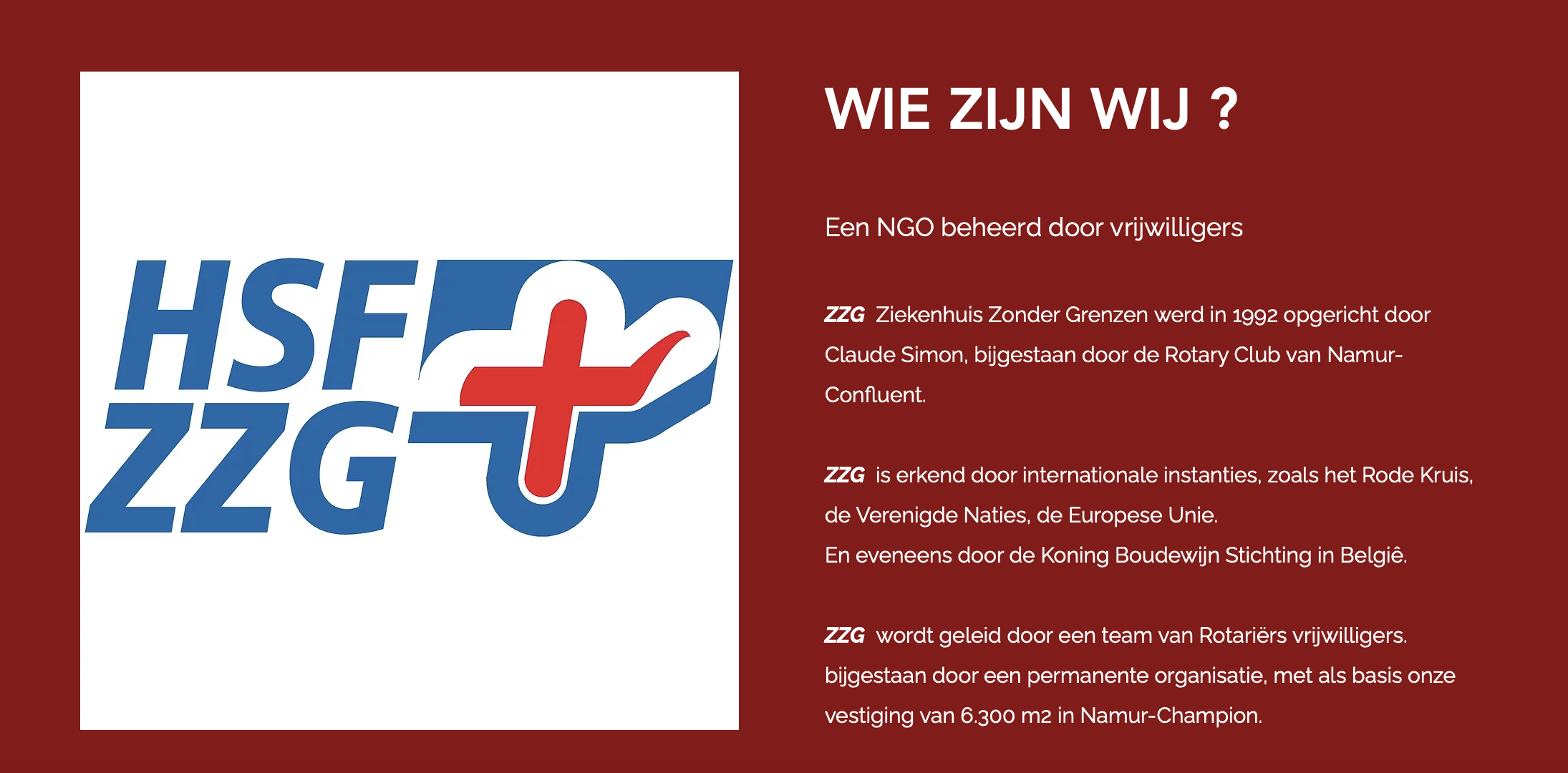 2
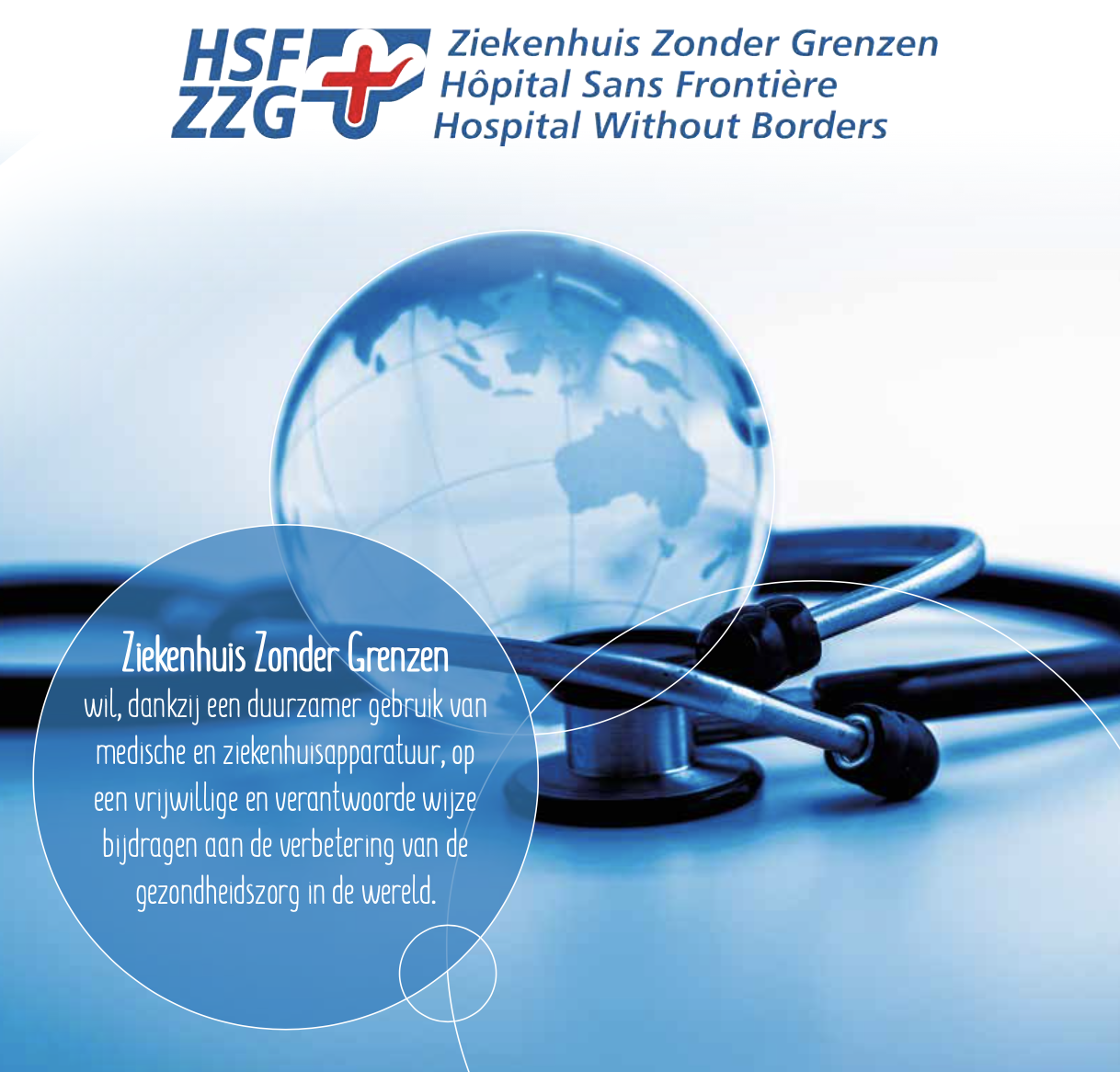 3
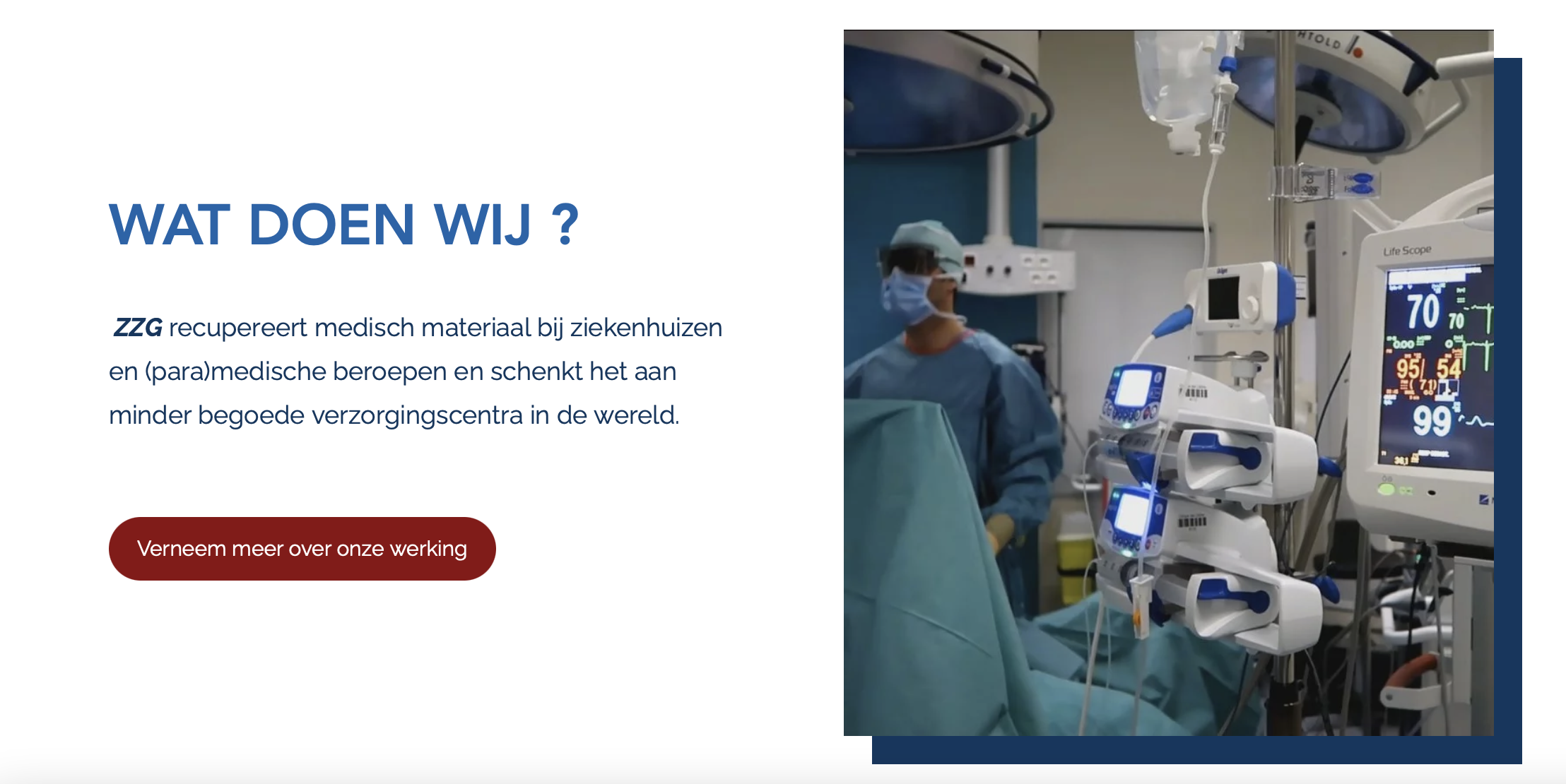 4
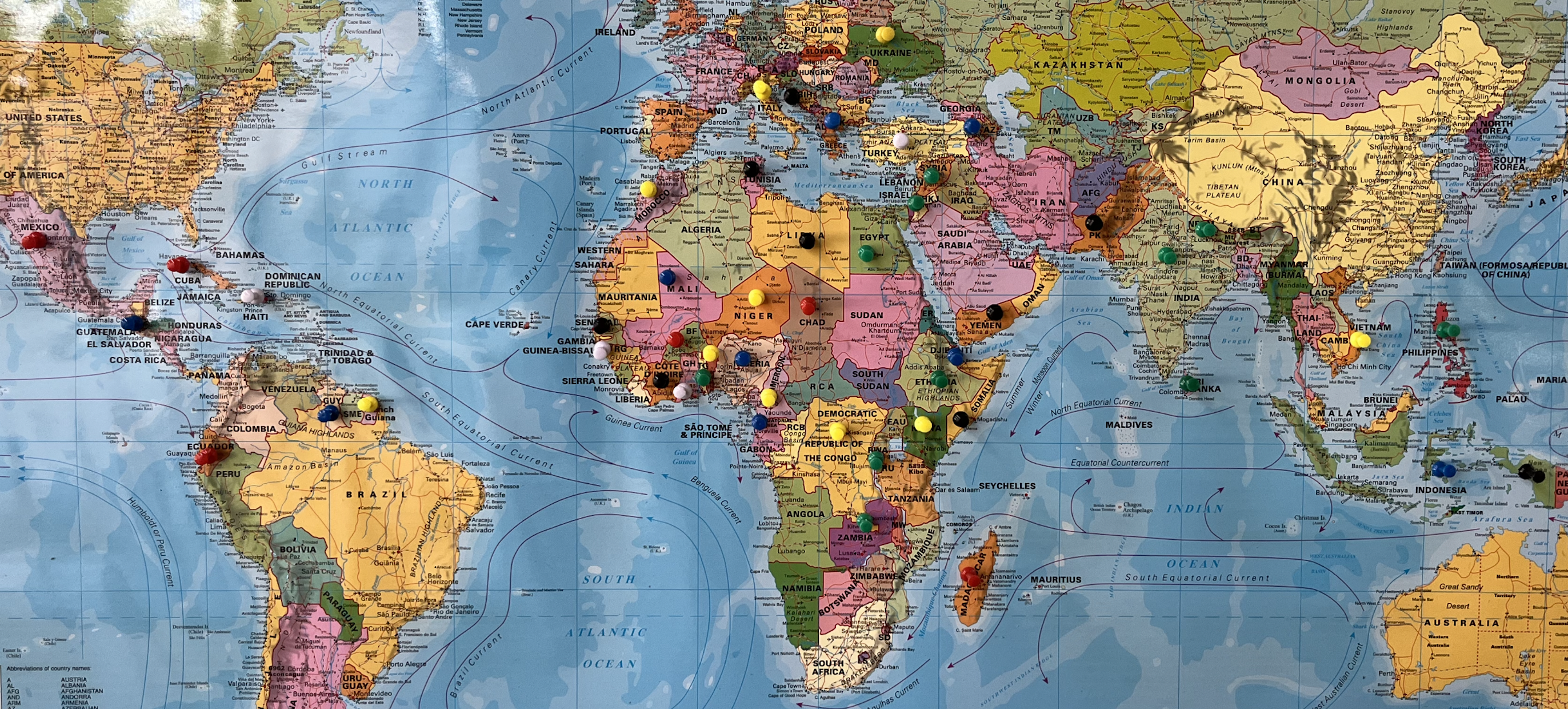 5
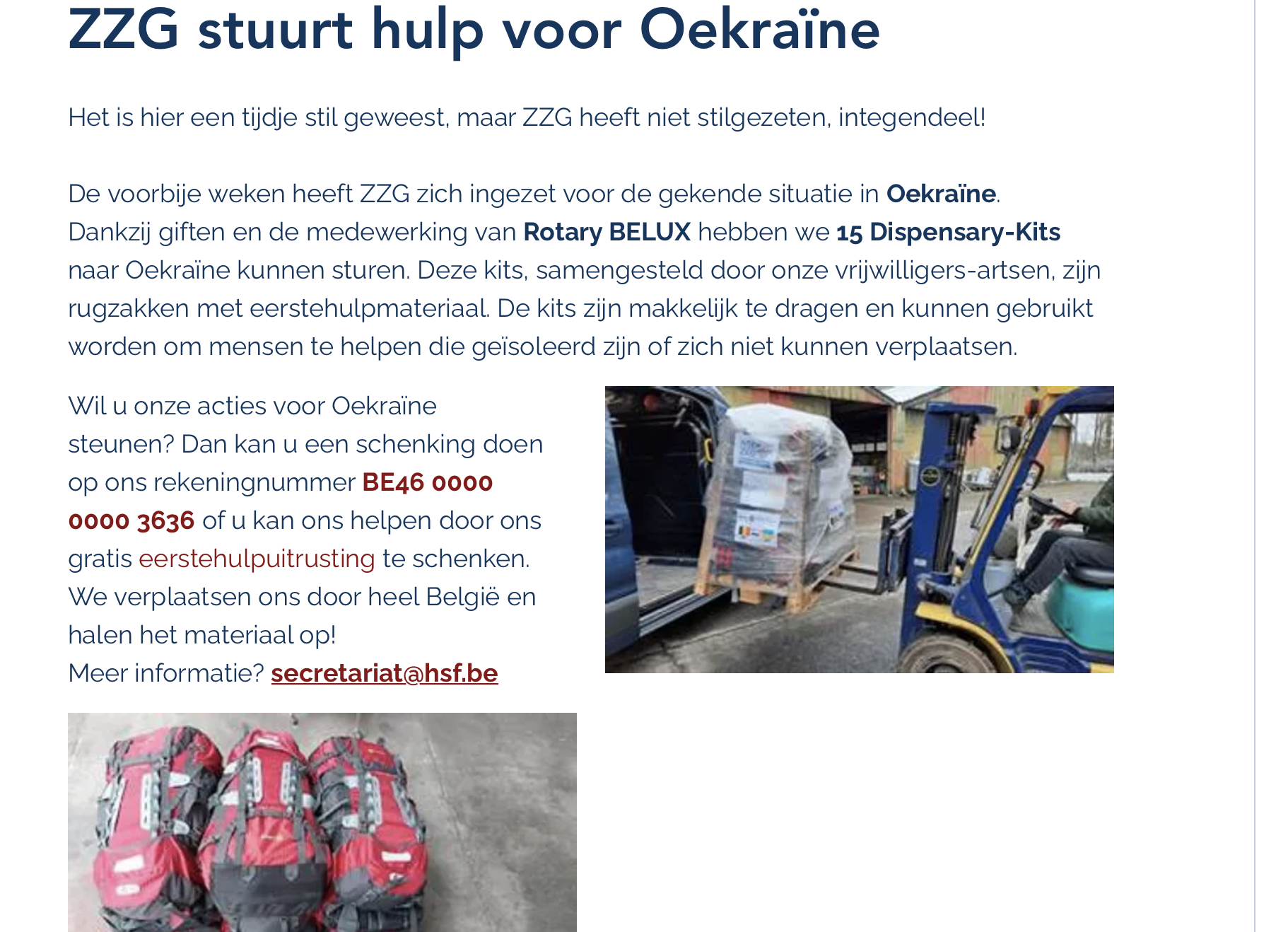 6
Transport path
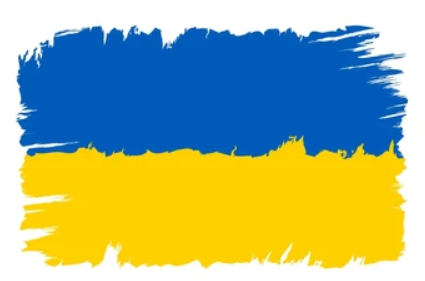 SPOC: UKR Tpt coordinator
SPOC: UKR Rotary Coord Centre
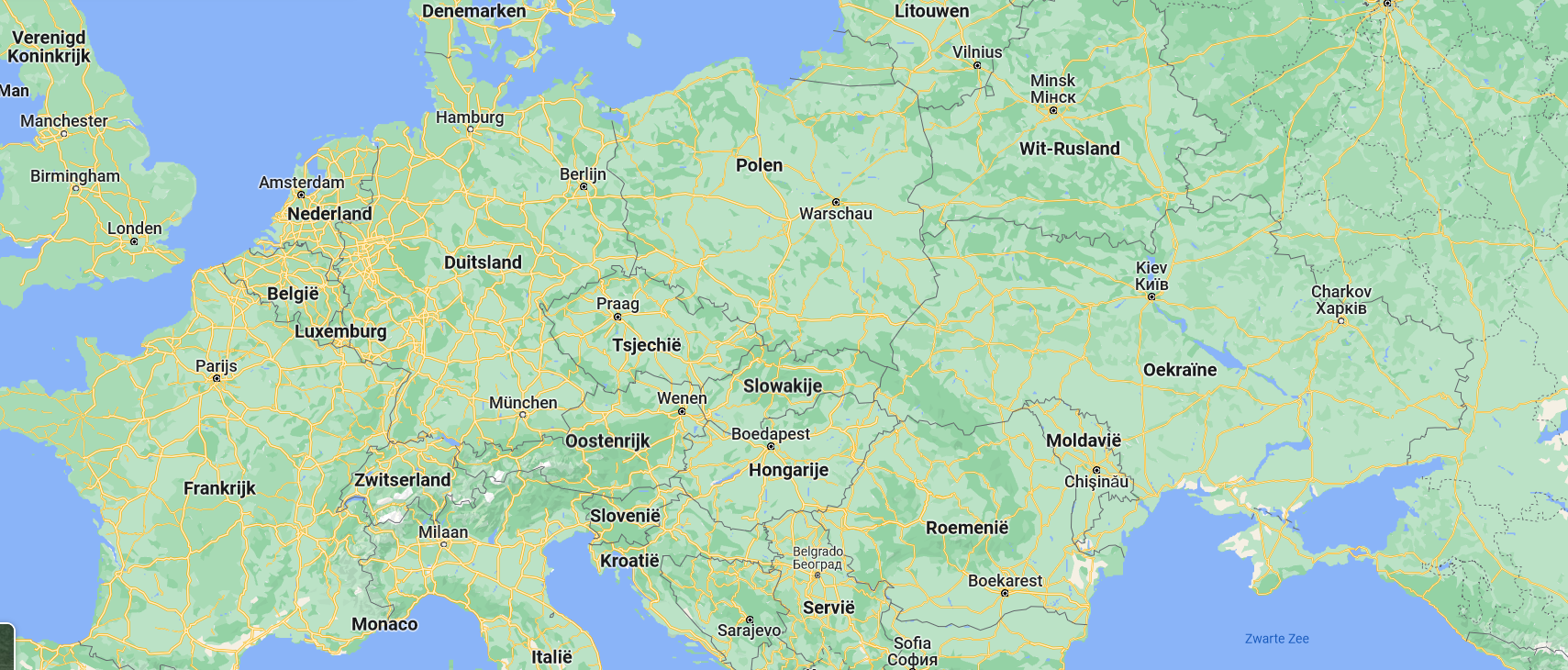 Tpt via trusted transporter
Tpt via HSF-ZZG
Tpt via Rotary UKR
Heysel 11
(BXL)
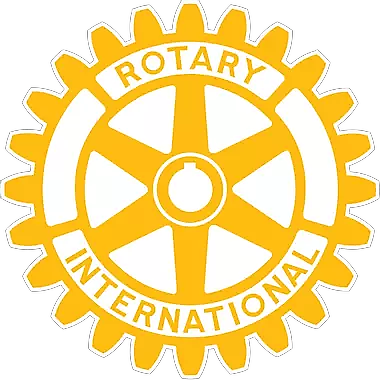 HSF-ZZG
(Champion)
Lutsk
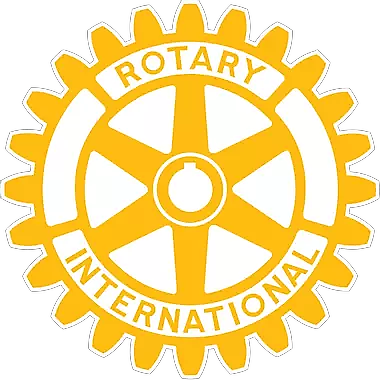 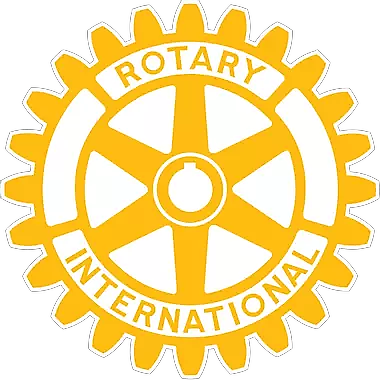 SPOC: Laura
Odessa
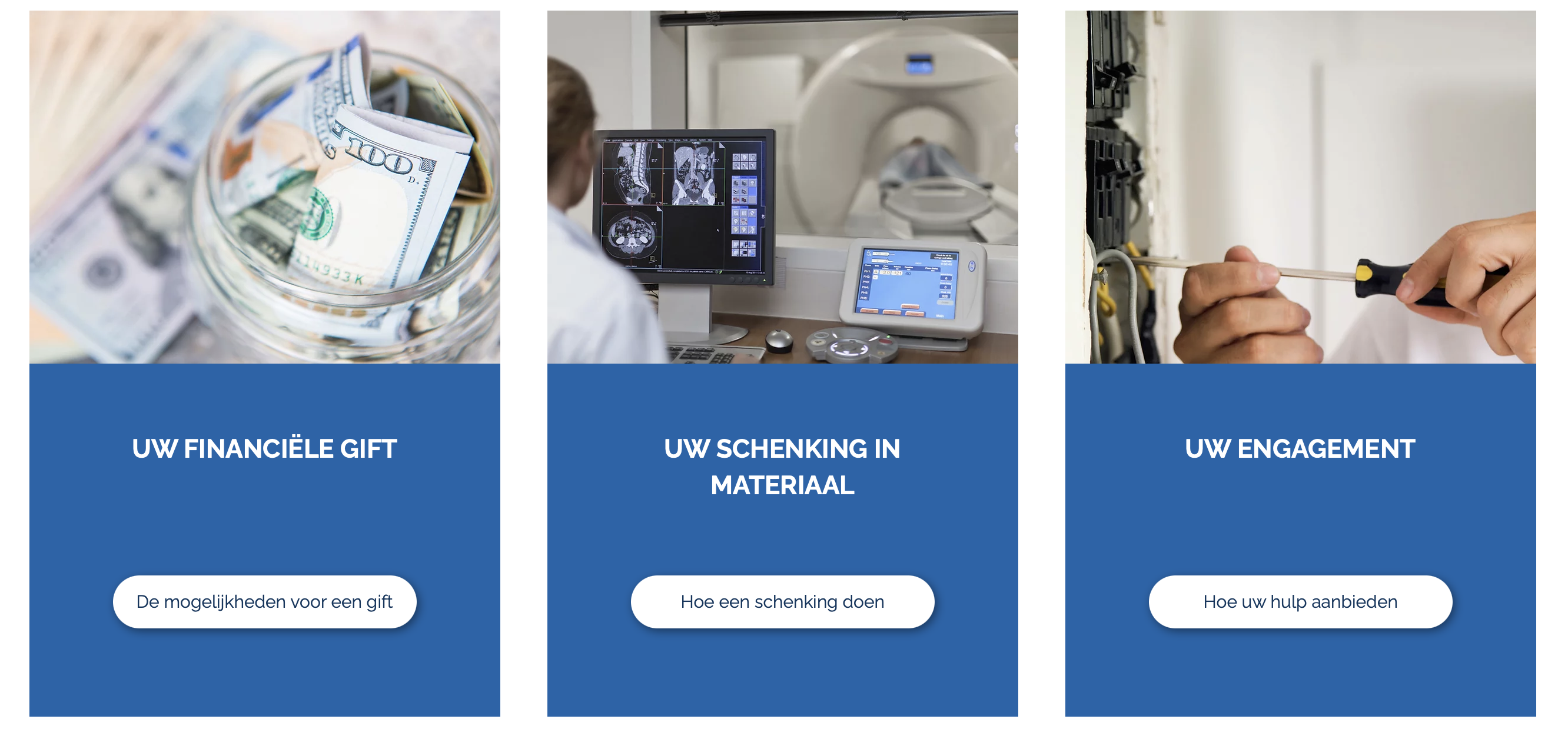 8
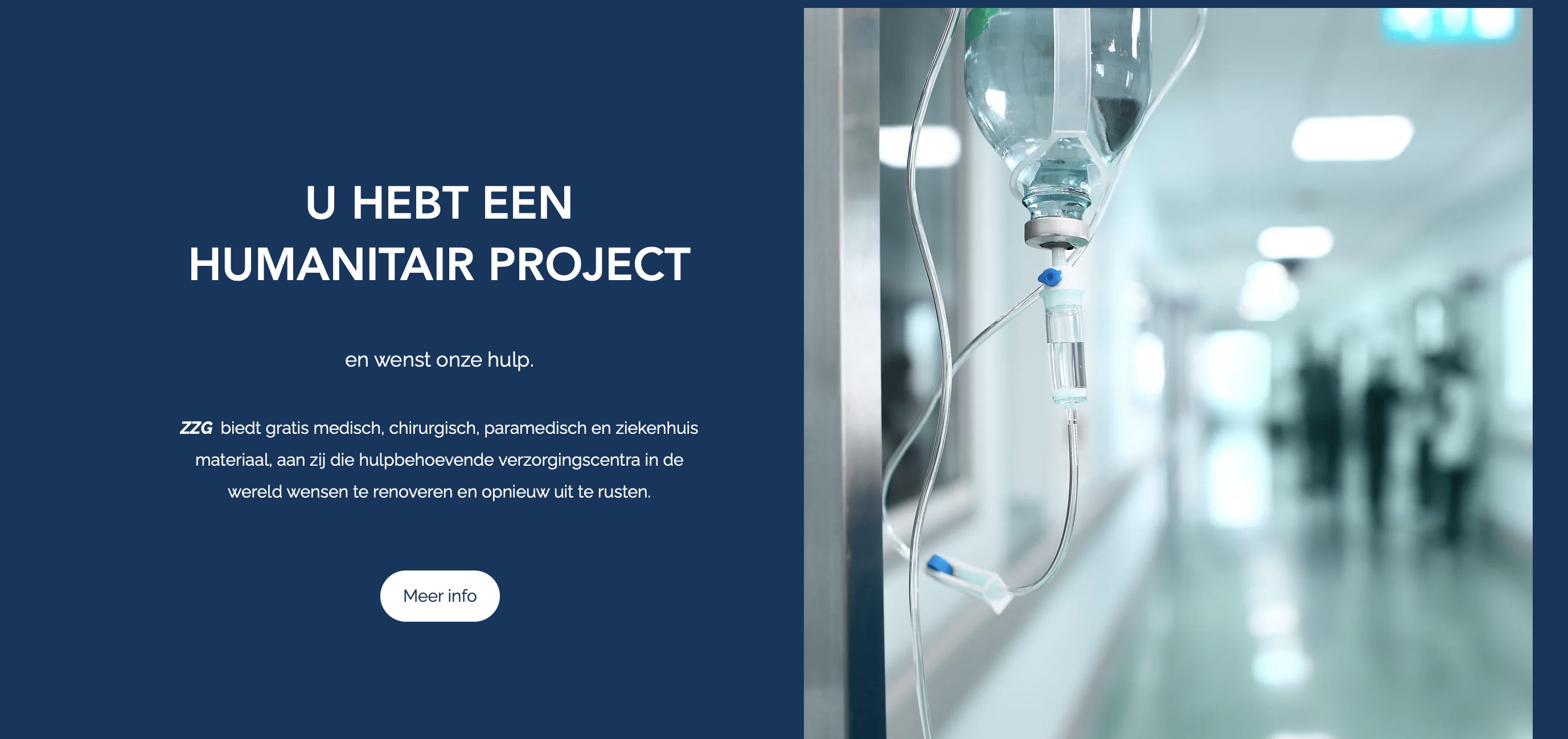 9
De structuren.                                      01/01/2022
O
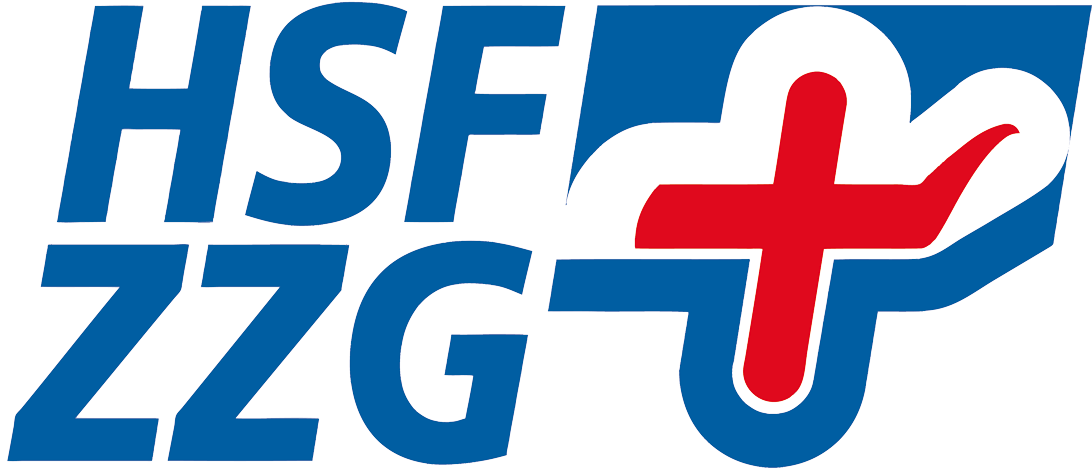 Algemene Vergadering (de leden van RC Namur-Confluent.  en Rotariers Belux die het vragen)
Raad van Bestuur
Gérald Bogaert
Voorzitter
Rotary ClubNamur-Confluent
Gérald Bogaert

Antoine Declairfaytsecretaris
Alain Foulon
Stéphane Goux
Joseph Jaucot
Rotary Belux
District 2150

Patrice Courtin
vice-voorzitter

Philippe Pouchain

Pol Blondiau
Rotary Belux
District 2160

Xavier Demoisy
vice-voorzitter

Philippe Rosière
Rotary Belux
District 2130

Vincent Verbekevice-voorzitter

Willy Traen
Rotary Belux
District 2140

Stéphane Huynen
vice-voorzitter
M.-Elis. V. Alsenoyvice-voorzitter

Jan-Eric Koch
10
MM 2020-03
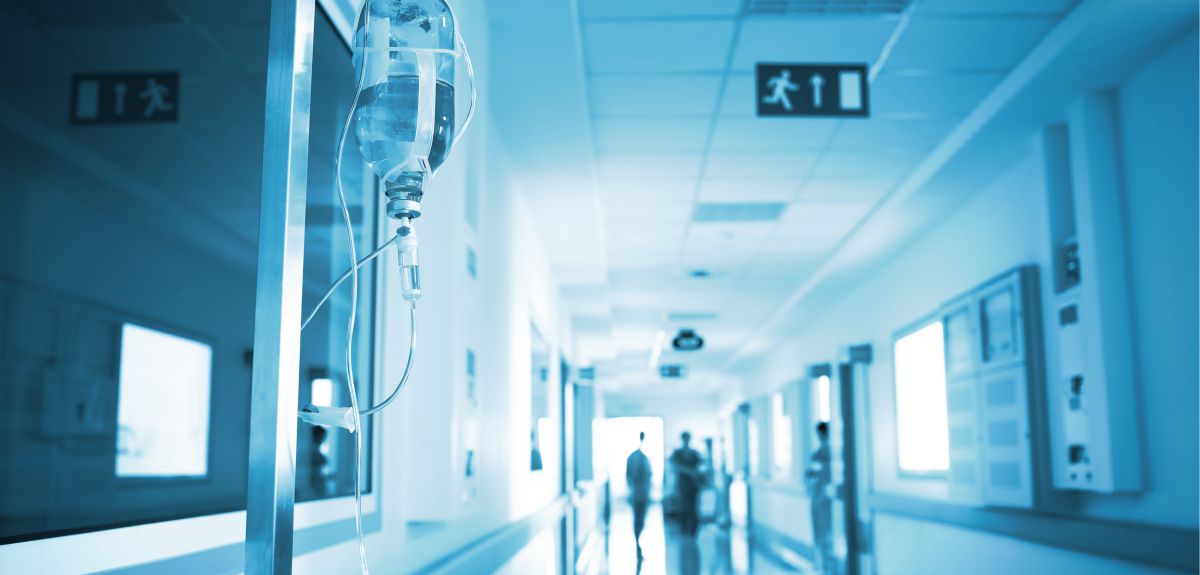 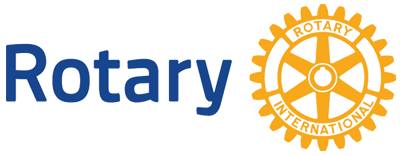 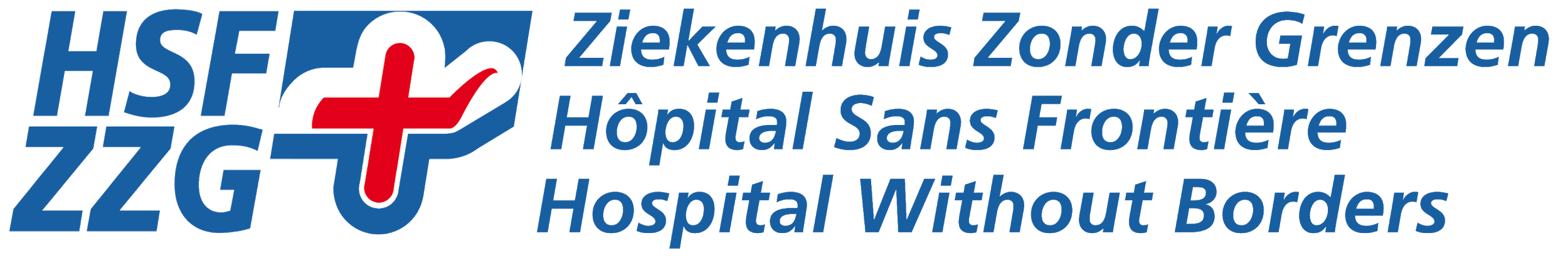 Dank U!
11